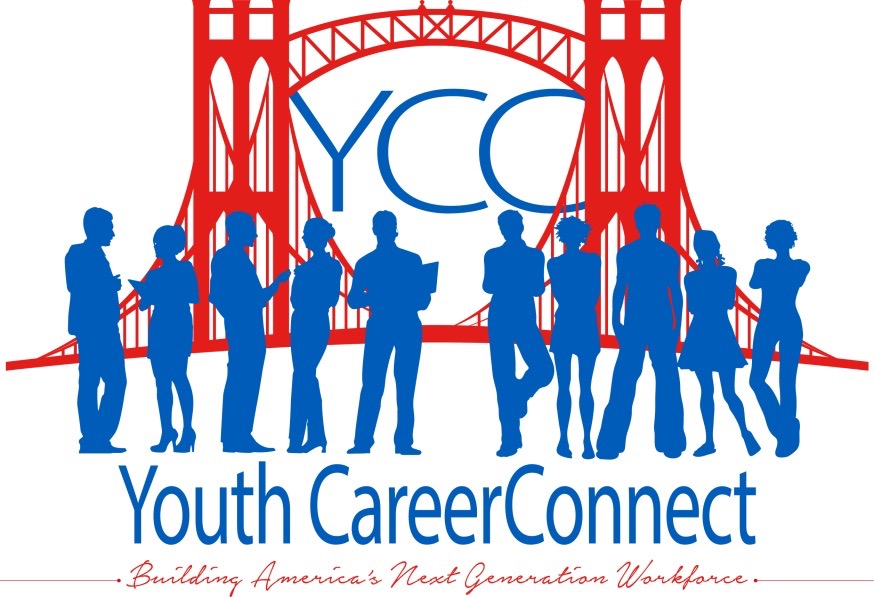 Getting Started with Social Media, Part one
Webinar Date:  April 19, 2015
                         2:30PM ET
Presenters:      Division of Youth Services
U.S. Department of Labor
Employment and Training Administration
Moderator
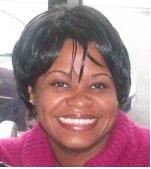 Maisha Meminger
Division of Youth Services
U.S. Department of Labor
Employment and Training Administration
2
Objectives
Understand the role social media plays in your overall communication plan
Selecting the right channel
Creating content that gets attention
Developing your community
2
Subject Matter Expert
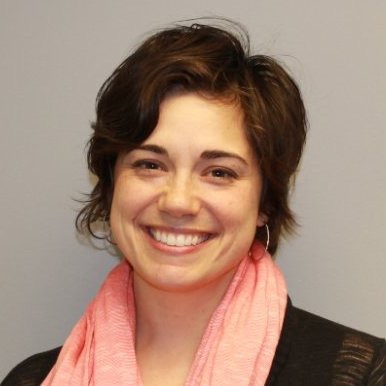 Elizabeth Vassolo 
Director of Marketing and Communications, Women’s Business Development Center

@Liz_Vassolo
4
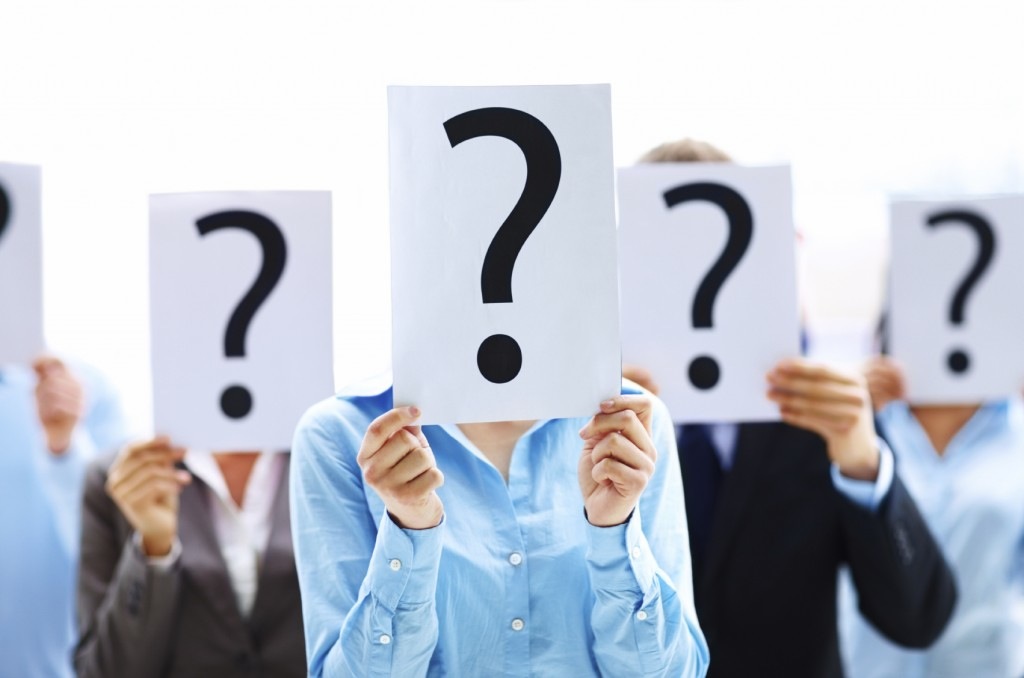 3
Did you know…
100 billion monthly users on 
social media networks
4
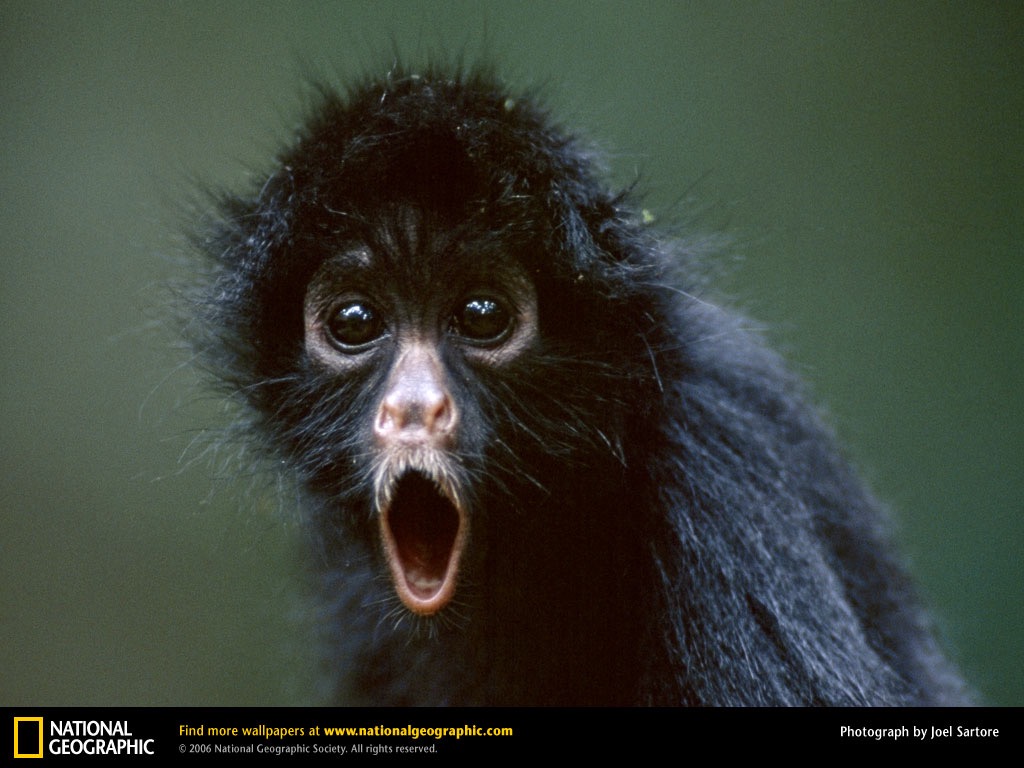 7
2 things to know about Social Media
Social Media alone won’t save your communication efforts.
You are only as good as your content.
6
3 things to make your social sing!
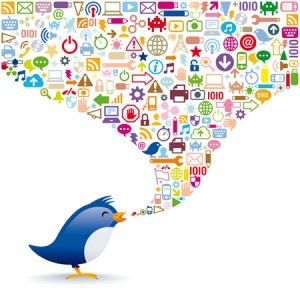 9
Connect with your community
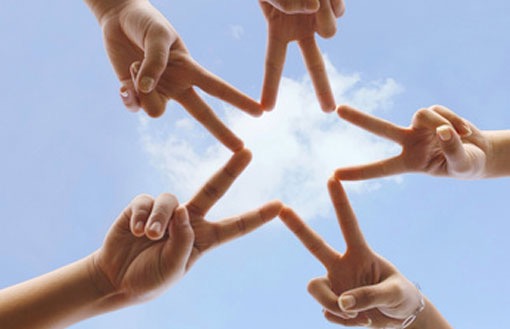 10
Hashtags
Use hashtags to organize your conversation or event and connect with more people.
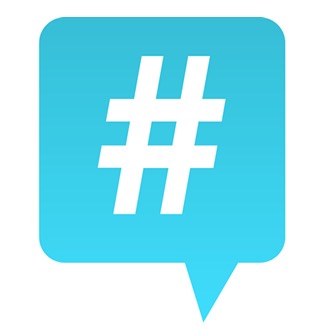 11
Pay to Promote Your Post
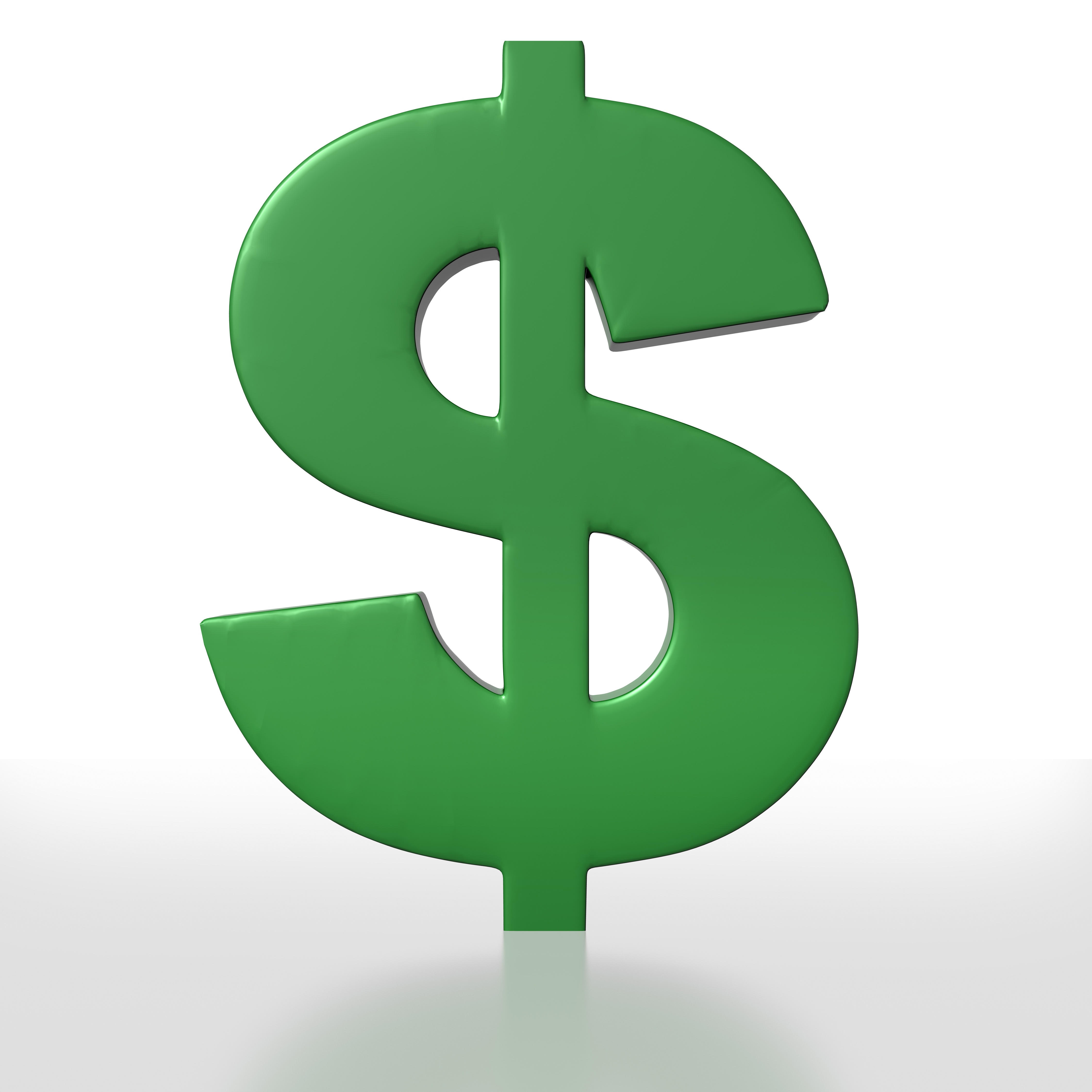 * Talk to your FPO if you have questions about your budget or spending funds.
12
Pick a channel and really own it.
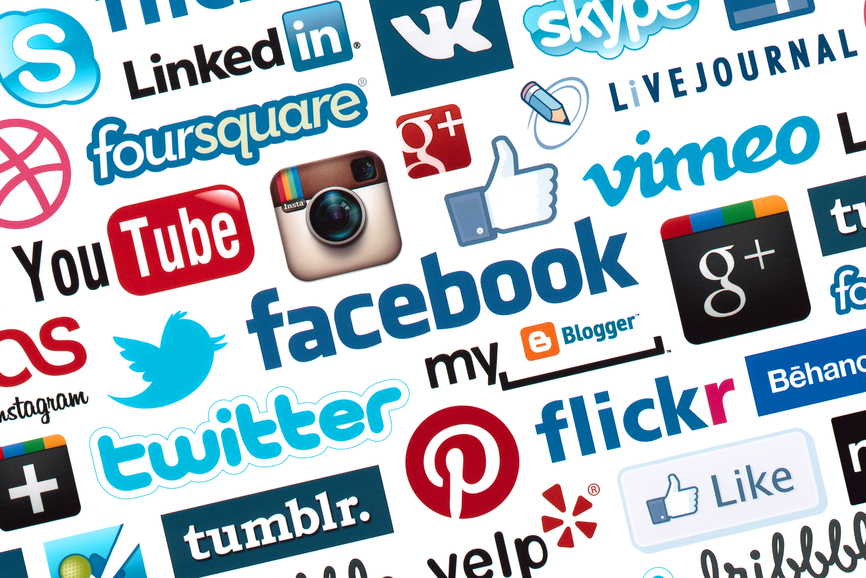 13
But Lizzzz… Which one do I pick??
Do some digging. Determine your audience and pay attention to what they are using.
14
Social Media Users
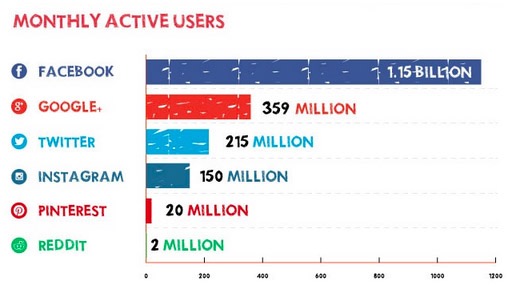 Source: Kissmetrics.com
Facebook
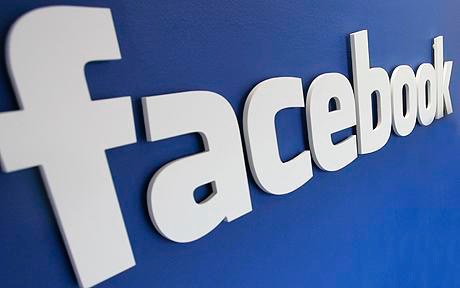 16
Example
17
Twitter
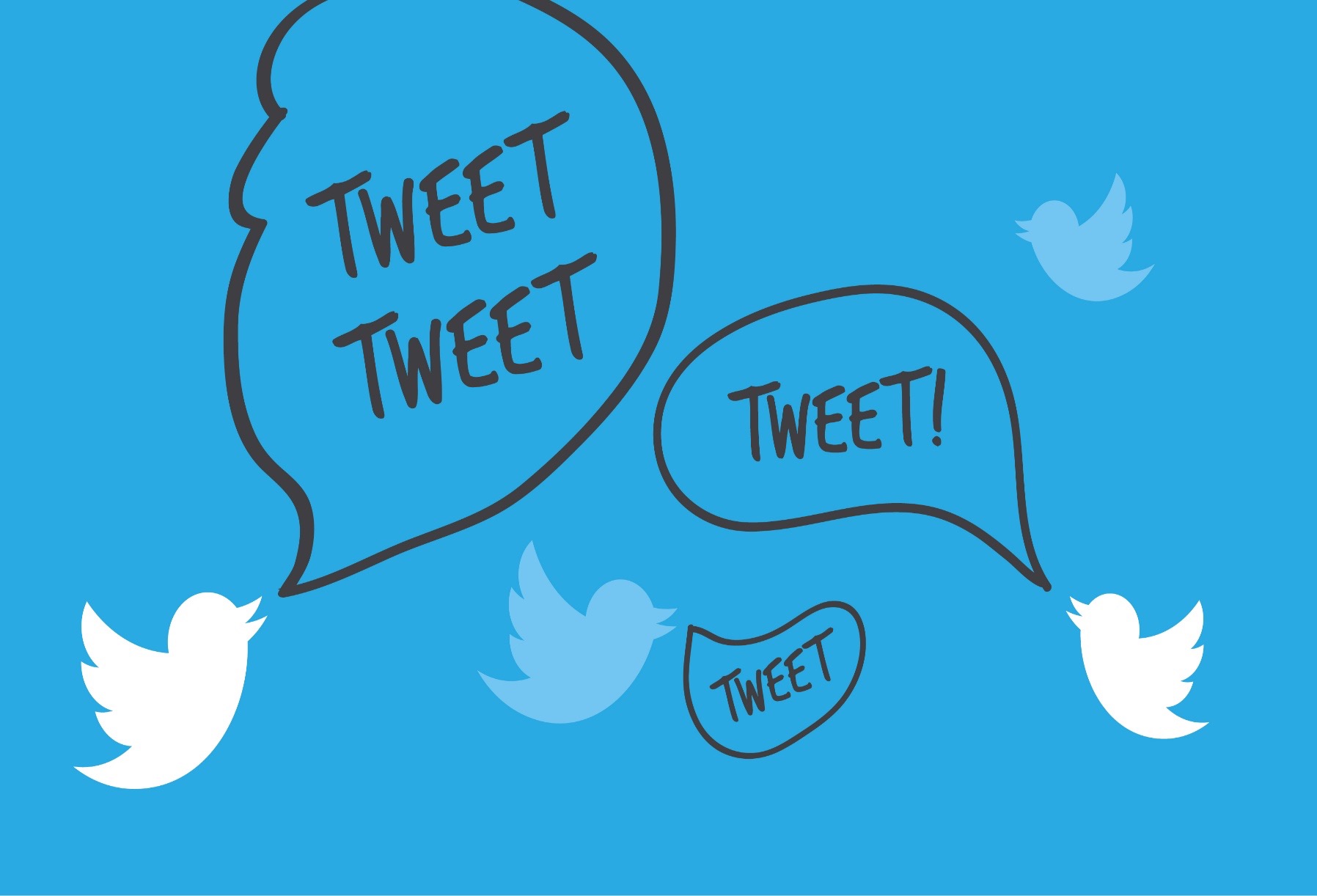 18
Example
19
Instagram
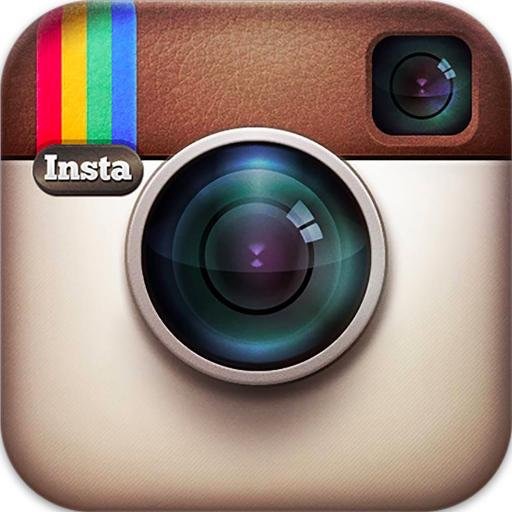 18
Example
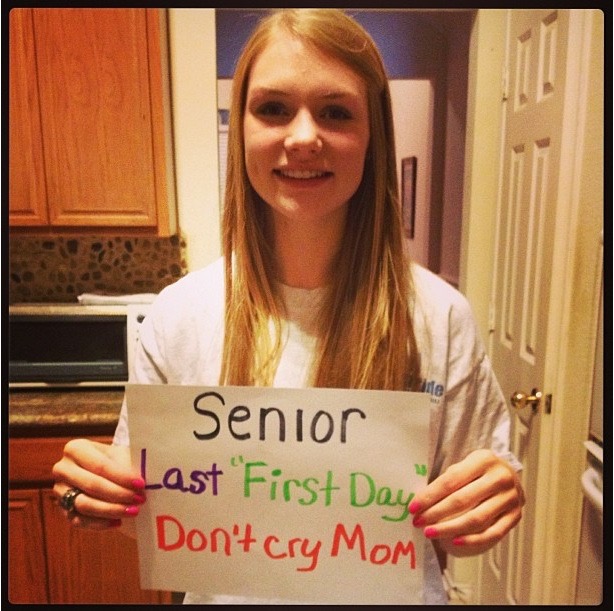 21
LinkedIn
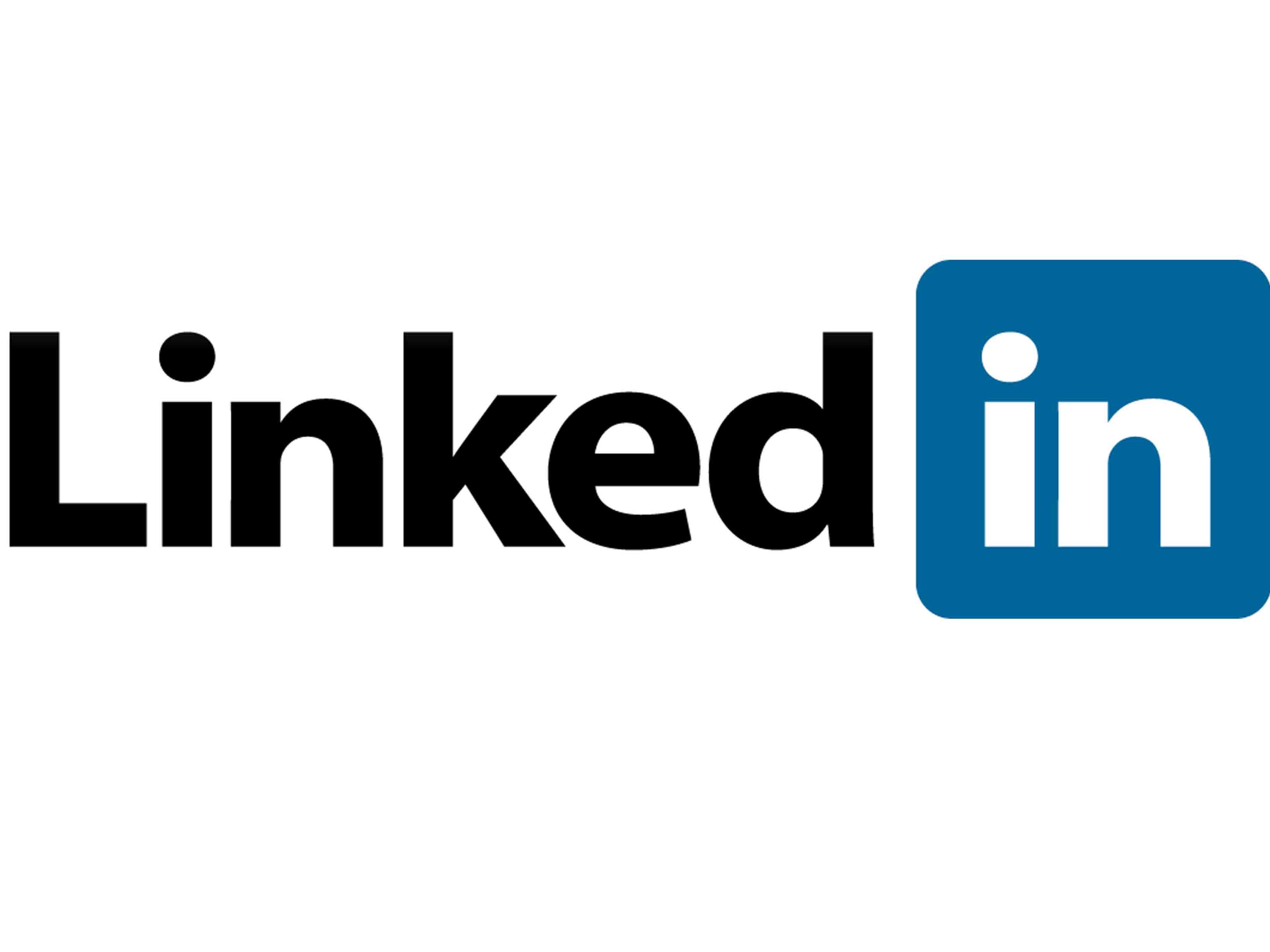 22
Example
23
Please enter your questions in the Chat Room!
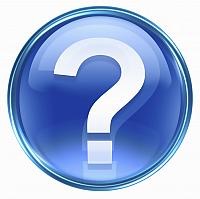 24
CONTACT US
U.S. Department of Labor
Employment and Training Administration

200 Constitution Avenue, NW,  Room N-4456
Washington, DC 20210
Email: ycc@dol.gov
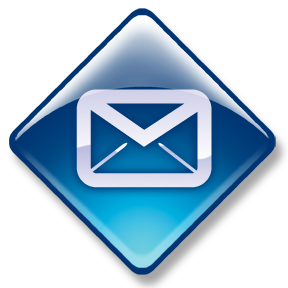 24
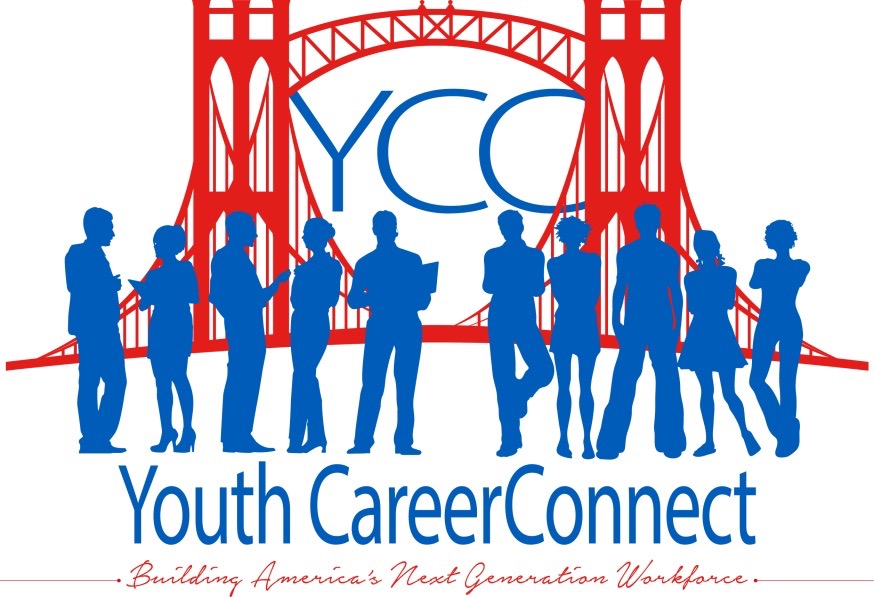 Next training: Social Media, Part 2Tuesday, May 17th at 2:00pm ETYCC National Grantee ConferenceJuly 20-21, 2016
Thank you!
27